PENYEDIAAN DAN PENYERAHAN PRASARANA, SARANA DAN UTILITAS PERUMAHAN DARI PENGEMBANG KEPADA PEMERINTAH KABUPATEN CIREBON BERDASAR  PERBUP NO 189 TAHUN 2022
Oleh:

DINAS PERUMAHAN KAWASAN PERMUKIMAN DAN PERTANAHAN
 KABUPATEN CIREBON
Definisi PSU menurut Perda No. 189 tahun 2022
Definisi PSU menurut Perda No. 189 tahun 2022
Sarana Pemakaman menurut Perda No. 189 tahun 2022
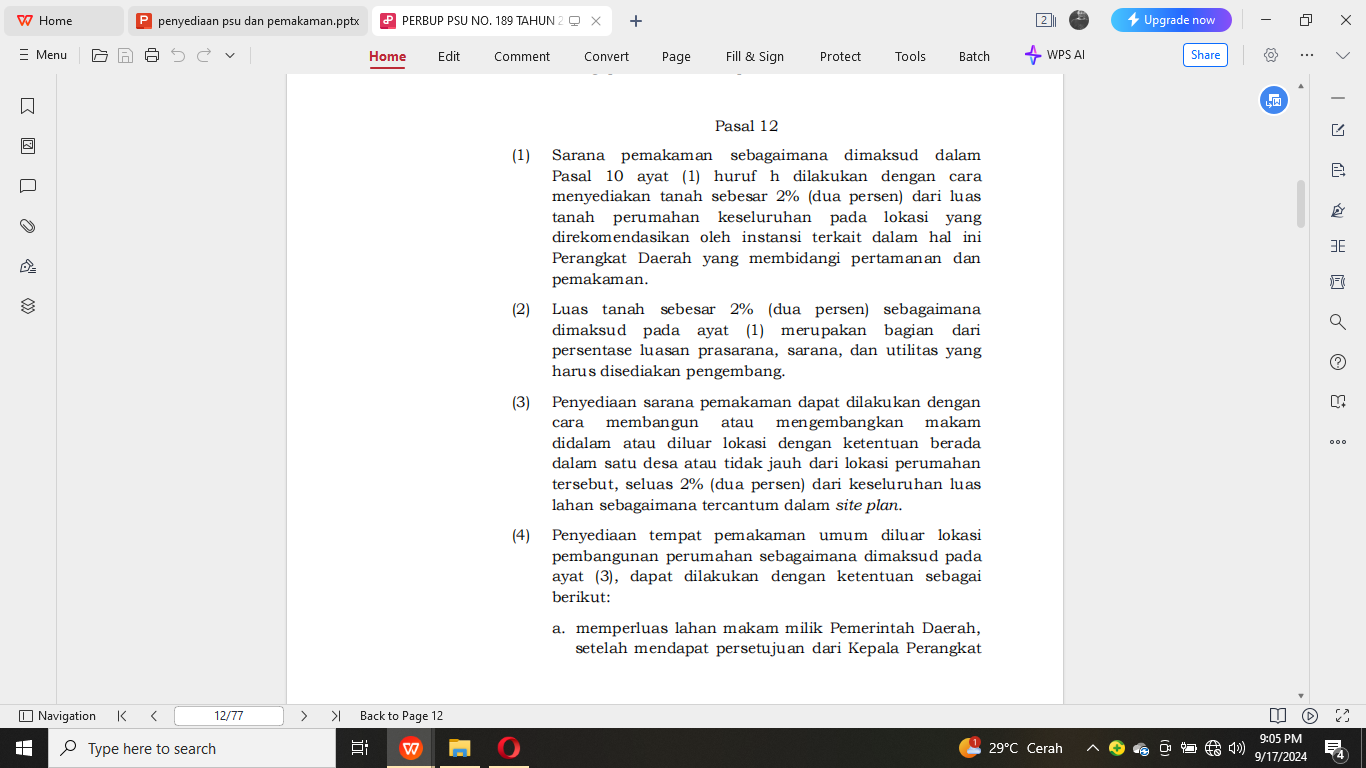 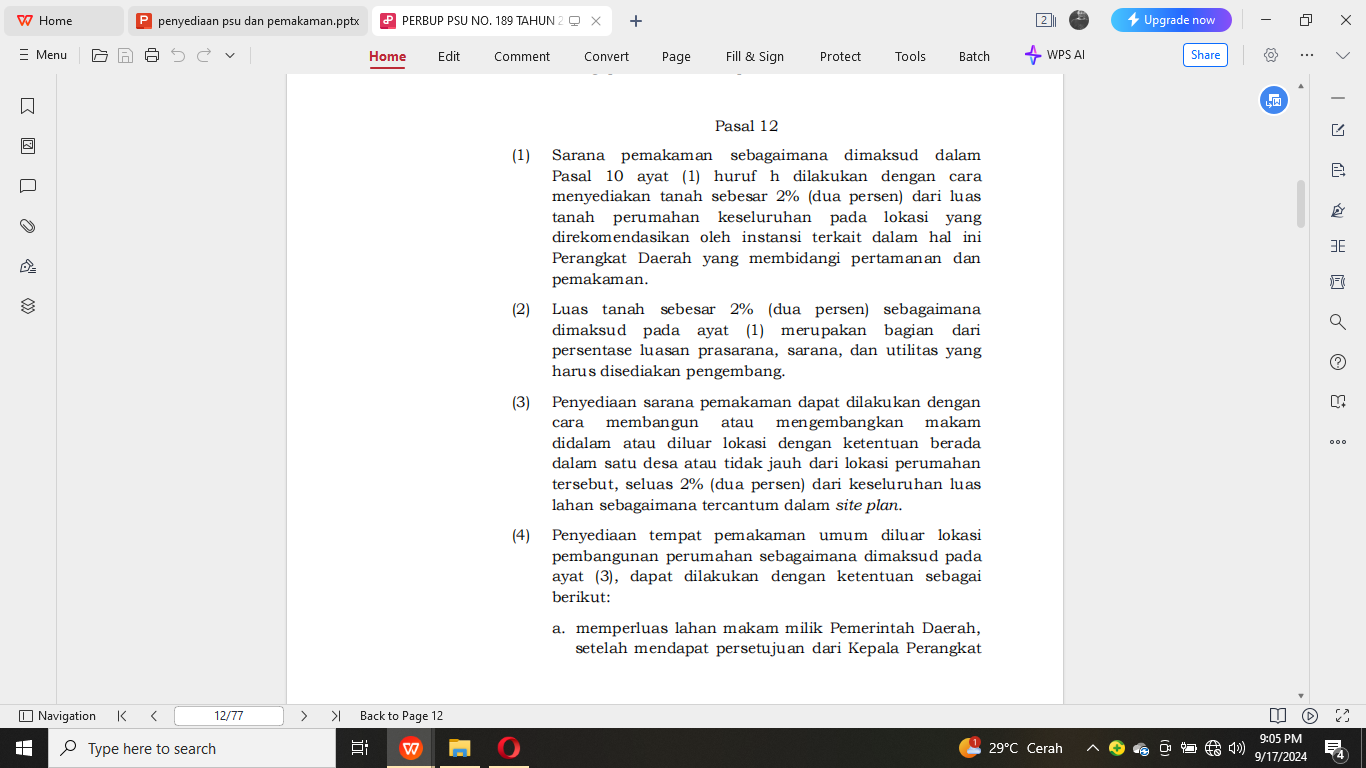 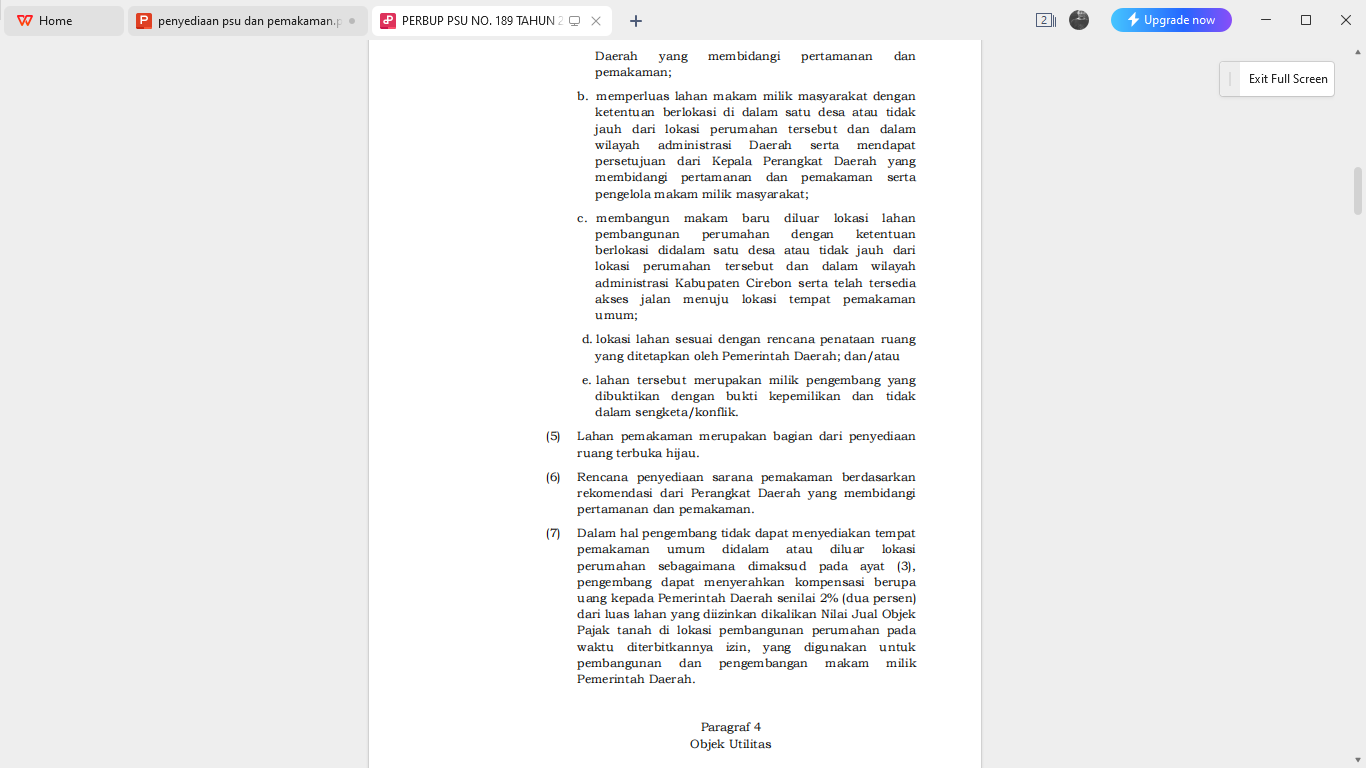 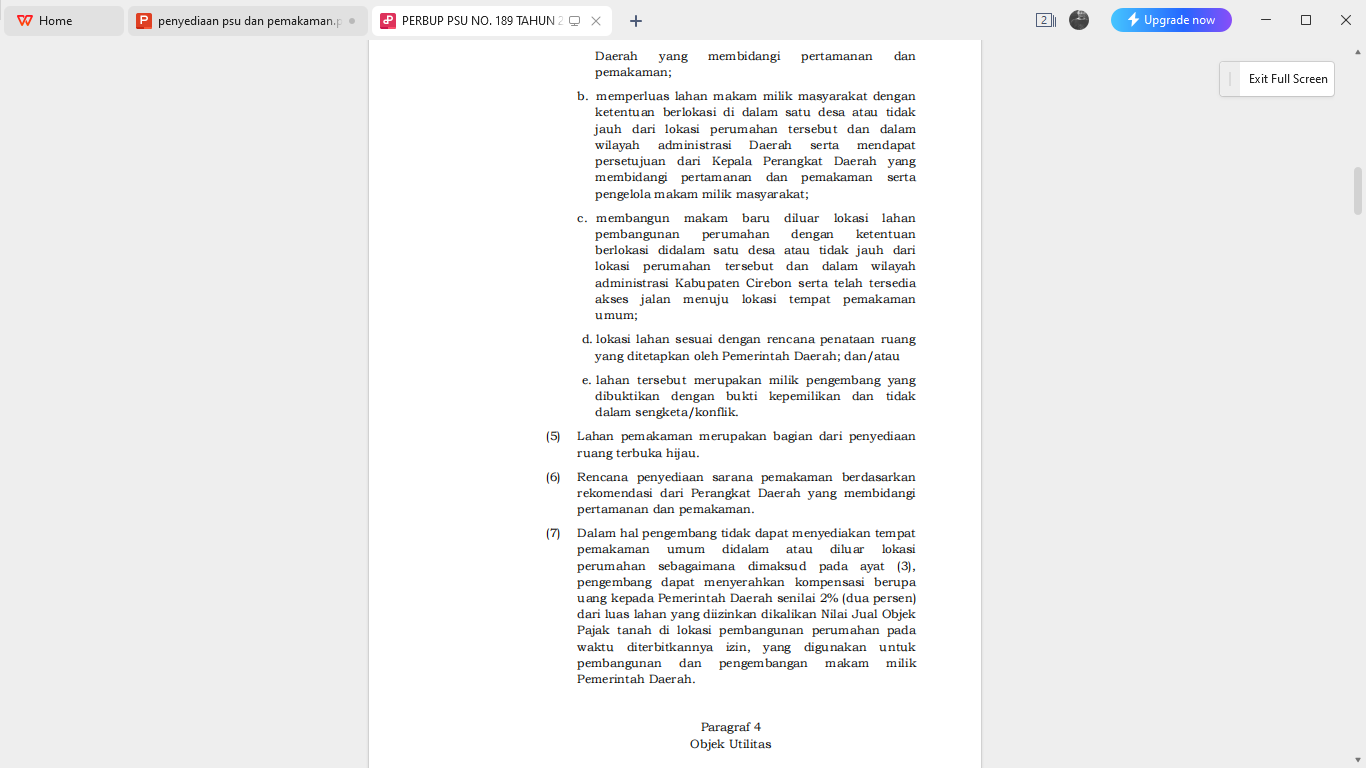 Sarana Pemakaman menurut Perda No. 189 tahun 2022
Sarana Pemakaman menurut Perda No. 189 tahun 2022
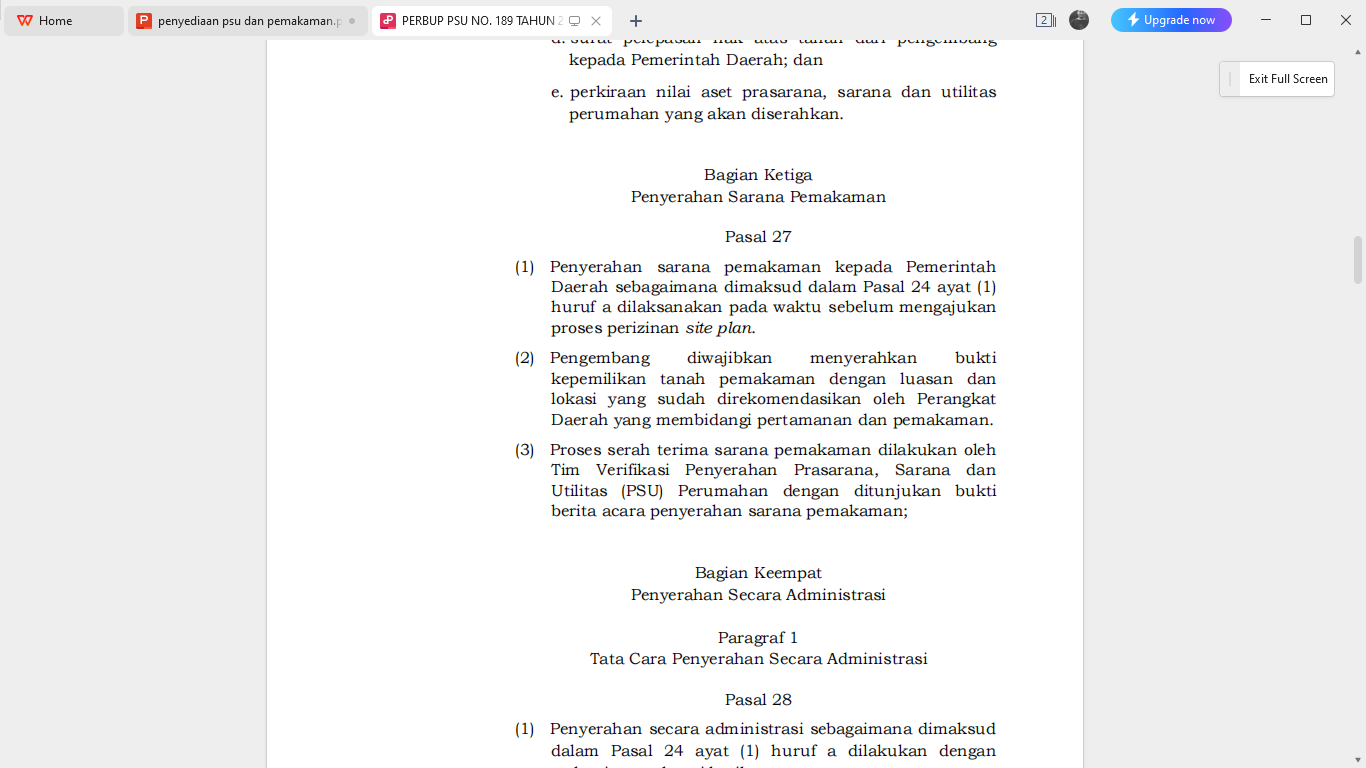 PROSES SERAH TERIMA
PERBUP NO. 189 TAHUN 2022
TENTANG PEDOMAN PENYERAHAN PSU 
PERUMAHAN DARI PENGEMBANG KEPADA PEMERINTAH KABUPATEN CIREBON
DALAM RANGKA MEMBERIKAN JAMINAN KETERSEDIAAN PSU PERUMAHAN DAN PERMUKIMAN PERLU DILAKUKAN PENGELOLAAN PSU

DALAM RANGKA KEBERLANJUTAN PENGELOLAAN PSU PERUMAHAN DAN PERMUKIMAN PERLU DILAKUKAN PENYERAHAN PSU DARI PENGEMBANG KEPADA PEMDA
MENJAMIN KEBERLANJUTAN PEMELIHARAAN DAN PENGELOLAAN PSU DI LINGKUNGAN PERUMAHAN DAN PERMUKIMAN
TUJUAN
KETERBUKAAN  Masyarakat MENGETAHUI dan  atau kemudahan AKSES INFORMASI terkait penyerahan PSU.
AKUNTABILITAS  Proses penyerahan PSU dapat DIPERTANGGUNGJAWABKAN
KEPASTIAN HUKUM  Menjamin kepastian ketersediaan PSU sesuai STANDAR, SITE PLAN, dan KEBUTUHAN masyarakat.
KEBERPIHAKAN  Pemda menjamin ketersediaan PSU bagi kepentingan masyarakat
KEBERLANJUTAN  Pemda menjamin keberadaan PSU sesuai FUNGSI dan PERUNTUKKANNYA
PRINSIP
PENGEMBANG
MENYERAHKAN
PSU
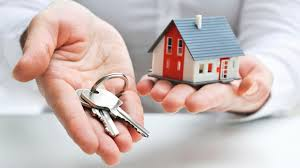 PEMDA
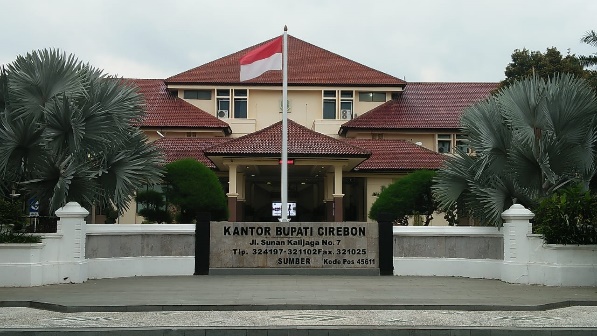 PENYERAHAN PSU PERKIM DILAKUKAN :
PENYERAHAN “PU” pada PERUMAHAN DAN PERMUKIMAN berupa TANAH dan BANGUNAN
PENYERAHAN “S” pada PERUMAHAN DAN PERMUKIMAN berupa TANAH SIAP BANGUN
(Psl. 5, Psl. 10, Psl. 13)
SESUAI SITE PLAN (RENCANA TAPAK) ATAS PERSETUJUAN PEMDA
PENYERAHAN PSU SESUAI SITE PLAN DILAKUKAN:
     A. Secara BERTAHAP, apabila rencana pembangunannya bertahap
     B. Secara SEKALIGUS, apabila rencana pembangunannya TIDAK bertahap
(Psl. 24)
PENYERAHAN PALING LAMBAT 1 TAHUN SETELAH MASA PEMELIHARAAN
(Psl. 29)
PERSYARATAN PENYERAHAN PSU (Psl. 26)
Lokasi tanah dan bangunan PSU perumahan HARUS sesuai dengan siteplan yang telah disyahkan;
HARUS sesuai dengan dokumen perizinan yang telah disahkan .
UMUM
HARUS sesuai dengan ketentuan peraturan perundang-undangan yang terkait dengan pembangunan perumahan.
TEKNIS
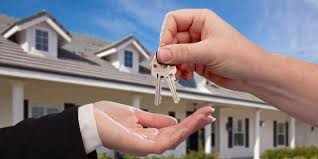 PERSYARATAN PENYERAHAN PSU (Psl. 26)
Dokumen siteplan/rencana tapak yang telah disahkan;
Persetujuan bangunan gedung bagi bangunan yang dipersyaratkan;
Izin Penggunaan Bangunan bagi bangunan yang dipersyaratkan;
Surat Pelepasan Hak Atas Tanah dari Pengembang kepada Pemda;
Perkiraan nilai aset PSU perumahan yang akan diserahkan.
ADMINISTRASI
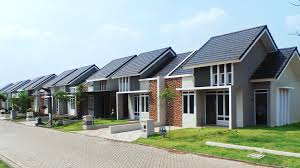 PEMBENTUKAN TIM VERIFIKASI PSU
BUPATI MEMBENTUK
TIM VERIFIKASI PENYERAHAN PSU PERUMAHAN
Dibantu oleh
TIM SEKRETARIAT, SKPD yang membidangi Perumahan
TATA CARA PENYERAHAN PSU
1
2
3
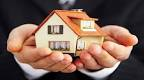 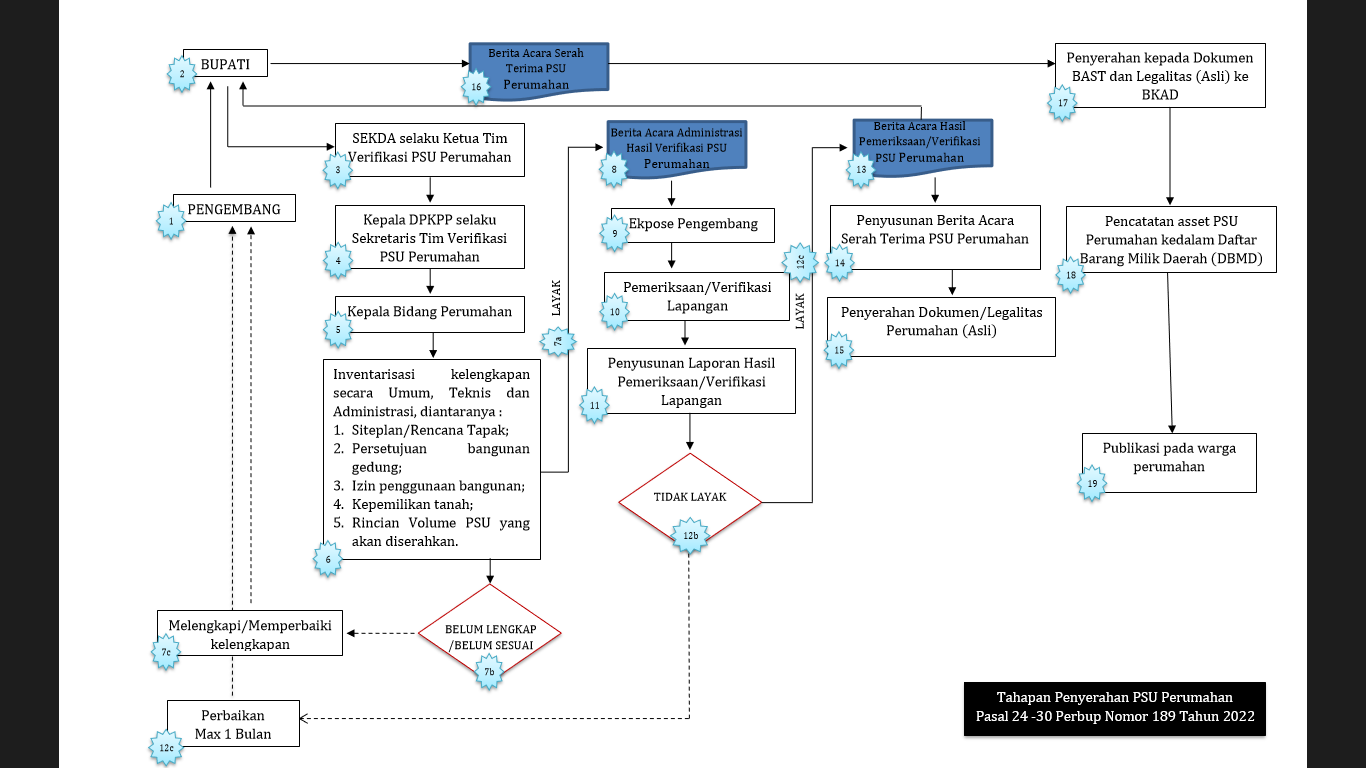 PERSIAPAN PENYERAHAN PSU
Bupati menerima permohonan penyerahan PSU perumahan dari Pengembang;
Bupati mendisposisikan permohonan tersebut kepada Sekretaris Daerah selaku Ketua Tim Verifikasi PSU Perumahandan kepada Kepala Perangkat Daerah yang membidangi perumahan selaku Sekretaris Tim Verifikasi PSU Perumahan;
Tim Verifikasi PSU Perumahan mengundang Pemohon untuk pemaparan PSU dan pembahasan secara administrasi dan/atau teknis mengenai PSU dan/atau hal lain yang dianggap perlu;
Tim Verifikasi PSU meneliti persyaratan teknis dan/atau administrasi, apabila persyaratan tersebut belum lengkap dan/atau belum sesuai maka Kepala SKPD yang membidangi perumahan selaku Sekretaris Tim Verifikasi PSU Perumahan memberitahukan kepada Pemhonon;
Tim Verifikasi menyusun jadwal kerja Tim Verifikasi PSU Perumahan dan instrumen penilaian.
PELAKSANAAN PENYERAHAN PSU
Tim Verifikasi PSU Perumahan melakukan penelitian atas pesyaratan umum, teknis dan administrasi;
Perangkat Daerah/Unit Kerja Teknis yang menjadi anggota Tim Verifikasi PSU Perumahan melakukan evaluasi dan verifikasi terhadap PSU perumahan yang akan diserahkan sesuai dengan tugas dan fungsi masing-masing yang hasilnya disampaikan kepada Kepala Perangkat Daerah yang membidangi perumahan selaku Sekretaris Tim Verifikasi PSU Perumahan;
Tim Verifikasi PSU Perumahan membahas, merumuskan dan menyiapkan konsep Berita Acara Hasil Pemeriksaan/Verifikasi kelayakan terhadap standar dan persyaratan teknis PSU perumahan yang diserah dan/atau hal lain yang dianggap perlu terkait penyerahan PSU perumahan yang akan diserahkan oleh Pengembang kepada Pemerintah Daerah;
Apabila kondisi PSU dalam keadaan tidak layak maka diberikan kesempatan kepada Pengembang untuk melakukan perbaikan paling lambat 1 (satu) bulan setelah dilakukan pemeriksaan/verifikasi;
PELAKSANAAN PENYERAHAN PSU
Apabila kondisi PSU dalam keadaan layak maka akan dituangkan dalam Berita Acara Pemeriksaan  untuk disampaikan kepada Bupati untuk mendapatkan persetujuan dengan dilampiri Konsep Surat Bupati kepada Pengembang tentang pesetujuan penyerahan PSU;
6. Berdasarkan Surat Bupati tersebut, dilakukan penandatanganan Berita Acara Serah Terima Fisik antara Bupati dengan Pimpinan Perusahaan/Pengembang;
7. Berita Acara Serah Terima Fisik memuat identitas para pihak yang melaksanakan serah terima, rincian jenis, jumlah, lokasi, ukuran dan nilai objek yang diserahkan.
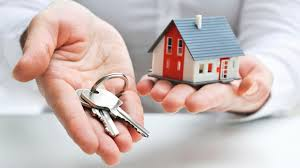 PASCA PENYERAHAN PSU
Bupati menetapkan status penggunaan PSU perumahan paling lambat 9 (sembilan) bulan sejak ditandatanganinya Berita Acara Serah terima Fisik;
Kepala Perangkat Daerah yang membidangi perumahan menyampaikan dokumen yang terkait dengan penyerahan PSU perumahan kepada Kepala Perangkat Daerah yang membidangi pengelolaan aset untuk keperluan pencatatan/penataan aset dalam Daftar Barang Milik Daerah (DBMD);
Berdasarkan dokuemn tersebut Kepala Perangkat Daerah yang membidangi pengelolaan aset selaku Pejabat Penatausahaan Barang mengajukan permohonan sertifikasi tanah PSU perumahan kepada Kantor Pertanahan Kabupaten Cirebon sesuai ketentuan perundang-undangan.
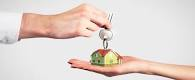 PENGELOLAAN PSU
(1)
(2)
(3)
(4)
PERMASALAHAN DALAM SERAH TERIMA PSU
Beberapa Pengembang tidak menyerahkan PSU perumahan karena menurunnya kemampuan keuangan sebelum menyelesaikan pembangunan;
Beberapa Pengembang menelantarkan PSU perumahan karena tidak memiliki tanggung jawab akan kelanjutan pemeliharaan PSU;
Pengembang menyerahkan PSU perumahan dalam kondisi rusak dan tidak layak;
Beberapa Pengembang kehilangan legalitas perumahannya dikarenakan pembangunan perumahan sudah berlangsung lama;
Lahan PSU perumahan sudah beralih fungsi menjadi bangunan dan/atau kepentingan pribadi.
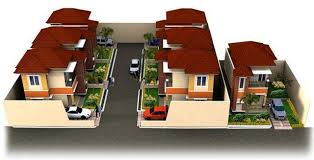 TATA CARA PENYERAHAN PSU YANG DITERLANTARKAN
(2)
(1)
(3)
(4)
(5)
SANKSI ADMINISTRATIF
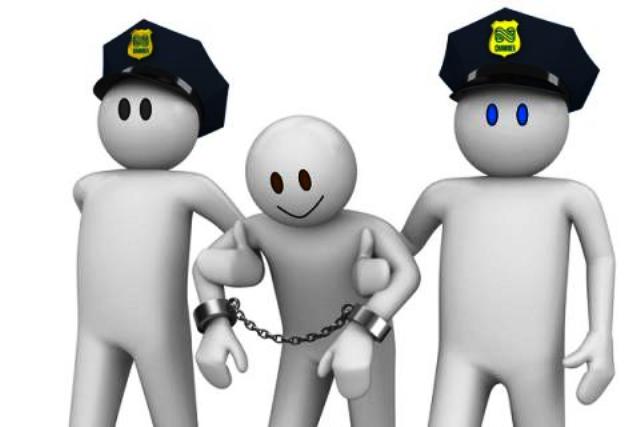 (1)
(2)
(4)
(3)
(5)
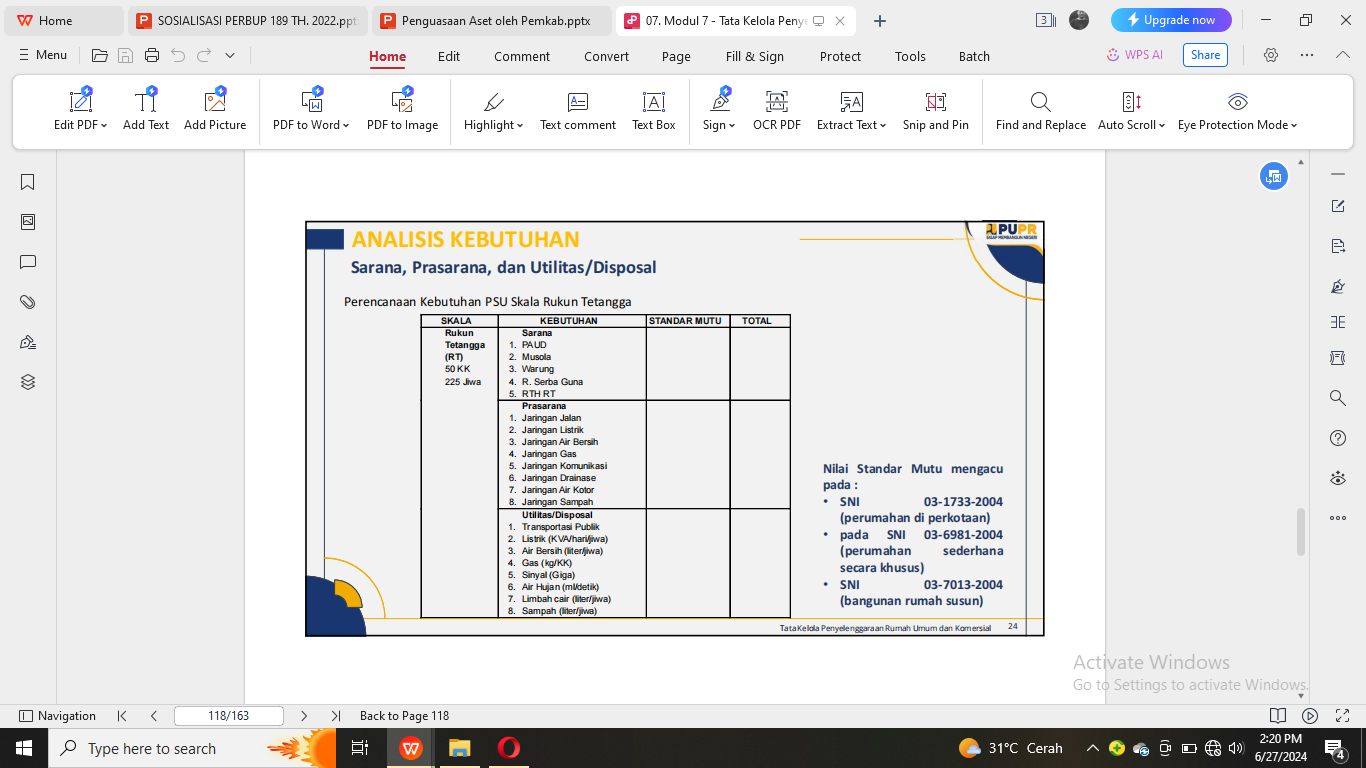 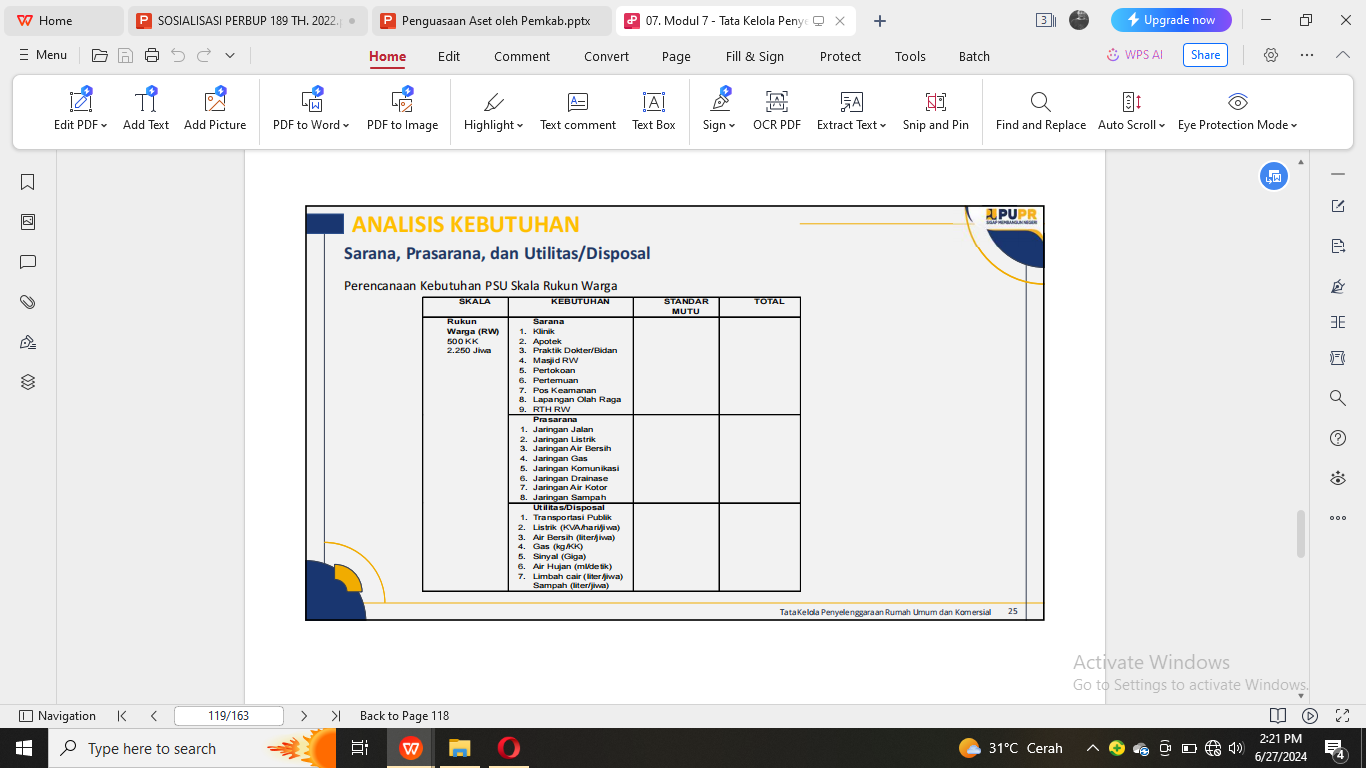 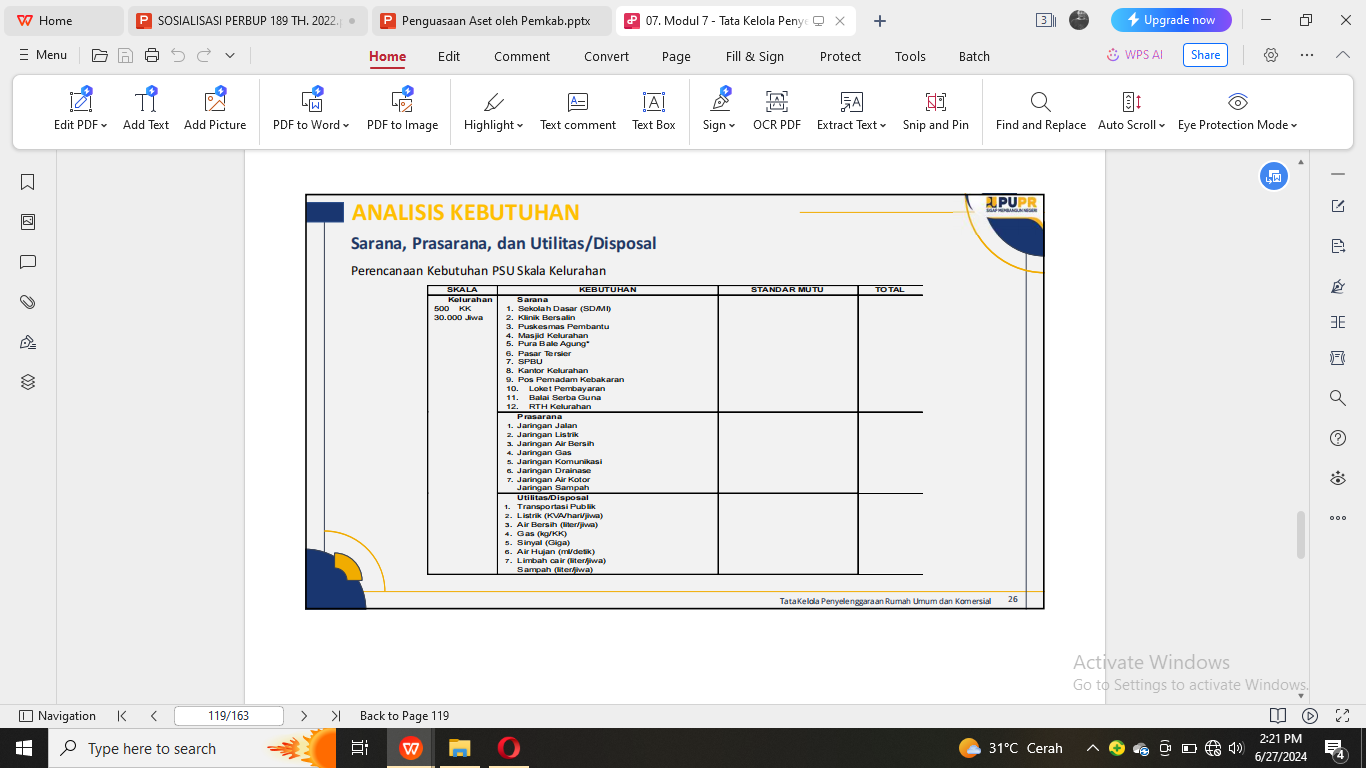 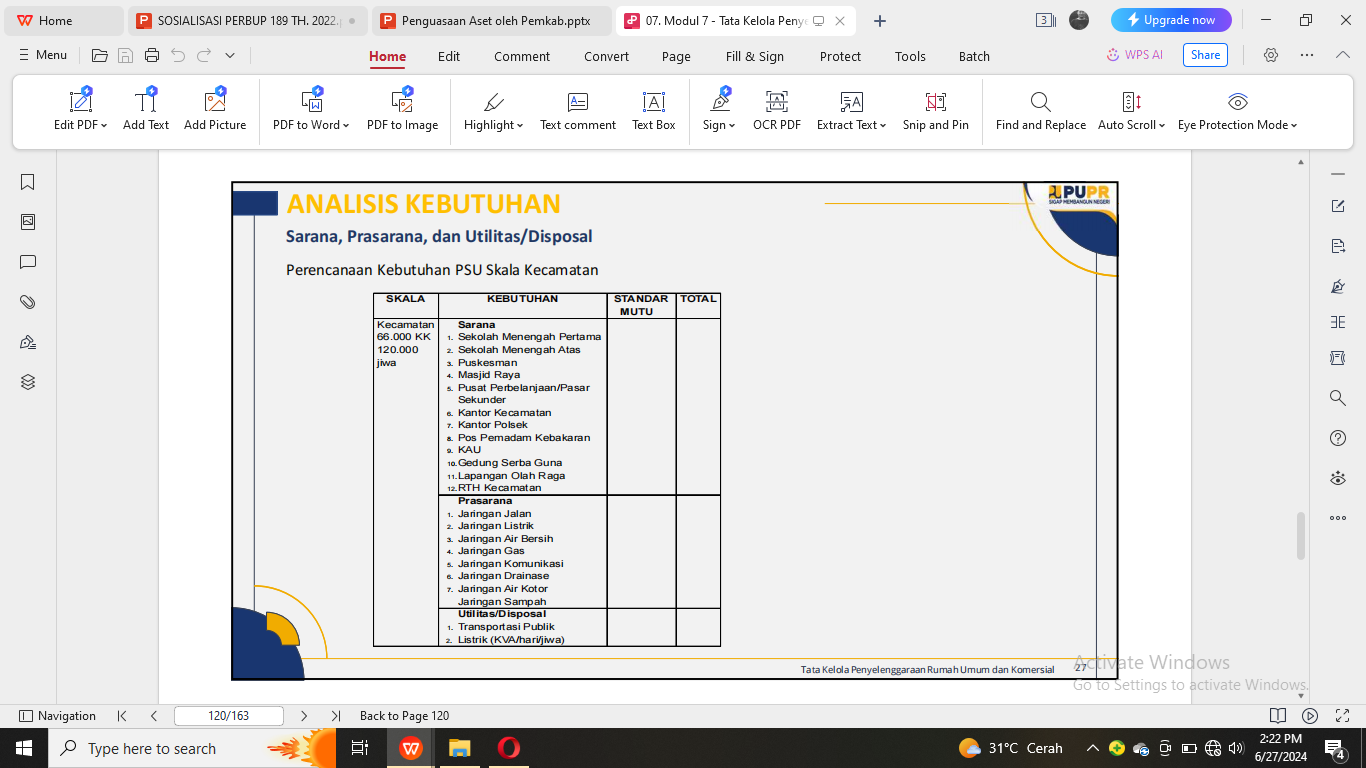 SNI 03-1733-2004
TERIMAKASIH